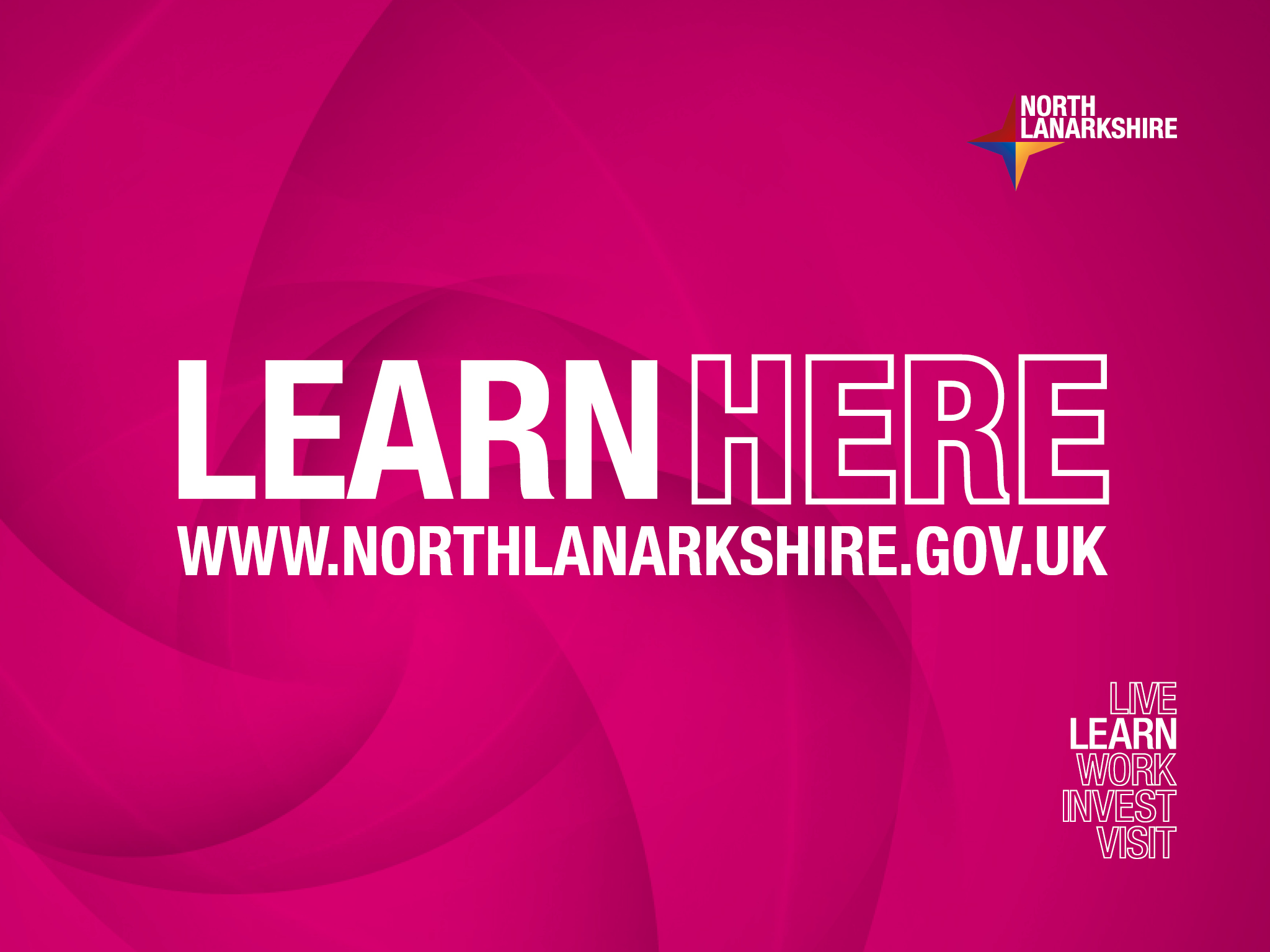 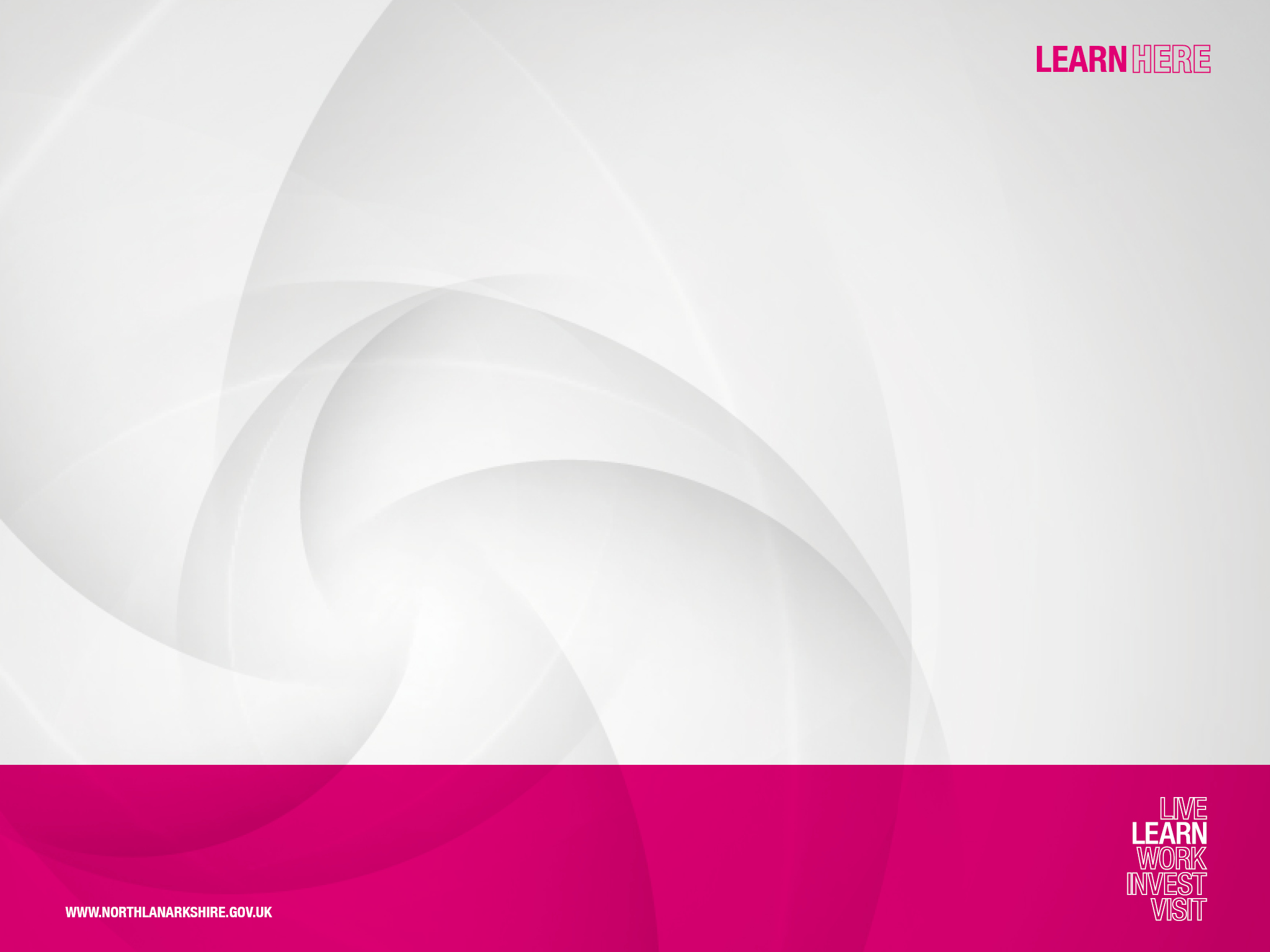 Proposal to relocate Mavisbank School 
to the existing Carnbroe Primary School
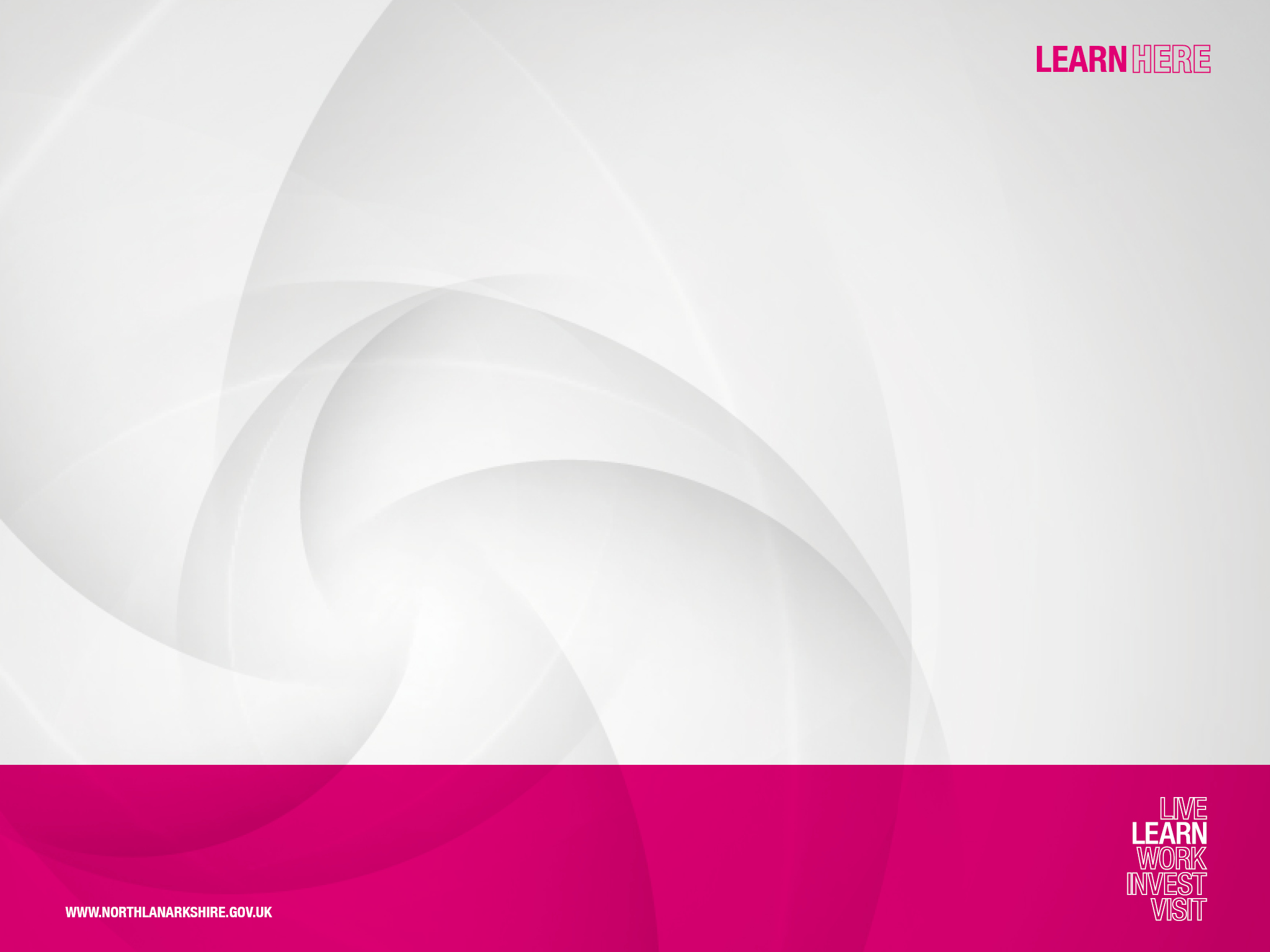 THE STRATEGIC RECONFIGURATION OF INTENSIVE SYSTEMS AND SERVICES - RATIONALE
In September 2019, the Education and Families Committee approved a review of Additional Support Needs services which established twelve key recommendations for action.
Recommendation 8: ‘Partnership working will be strengthened in a revised Support Around the School model, which will enable greater empowerment of staff to meet the needs of young people and enable a greater connection between needs and the partnership response to them. A more holistic approach to supporting families will underpin this.’
 
Recommendation 11: ‘A clear plan for the future of the ASN estate, which creates Cluster ASN Hubs and specialist provision around the envisaged campus model of the future will be established as part of the Community Investment Fund and developed as part of the ongoing work to prioritise community hub investment proposals.’
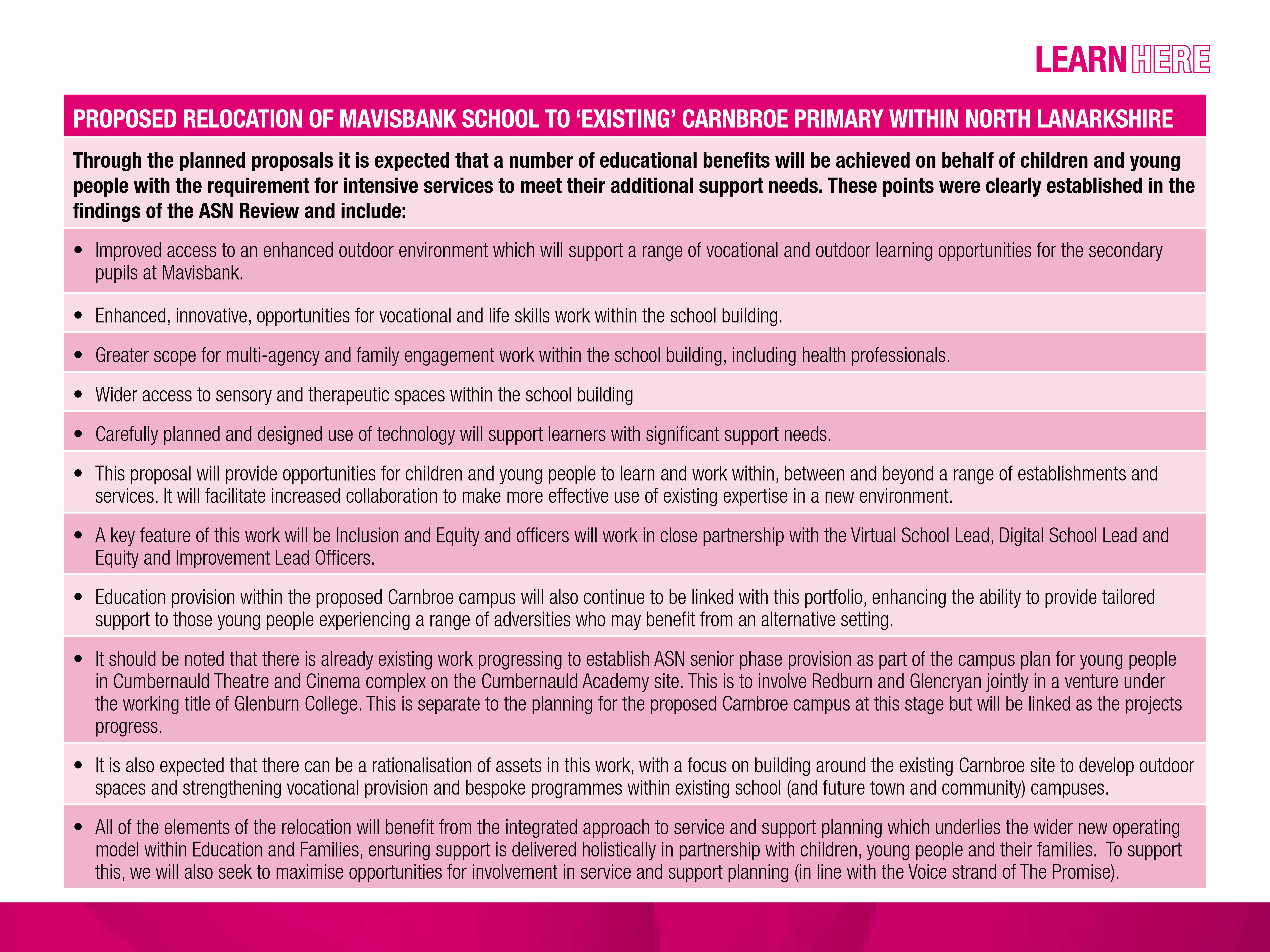 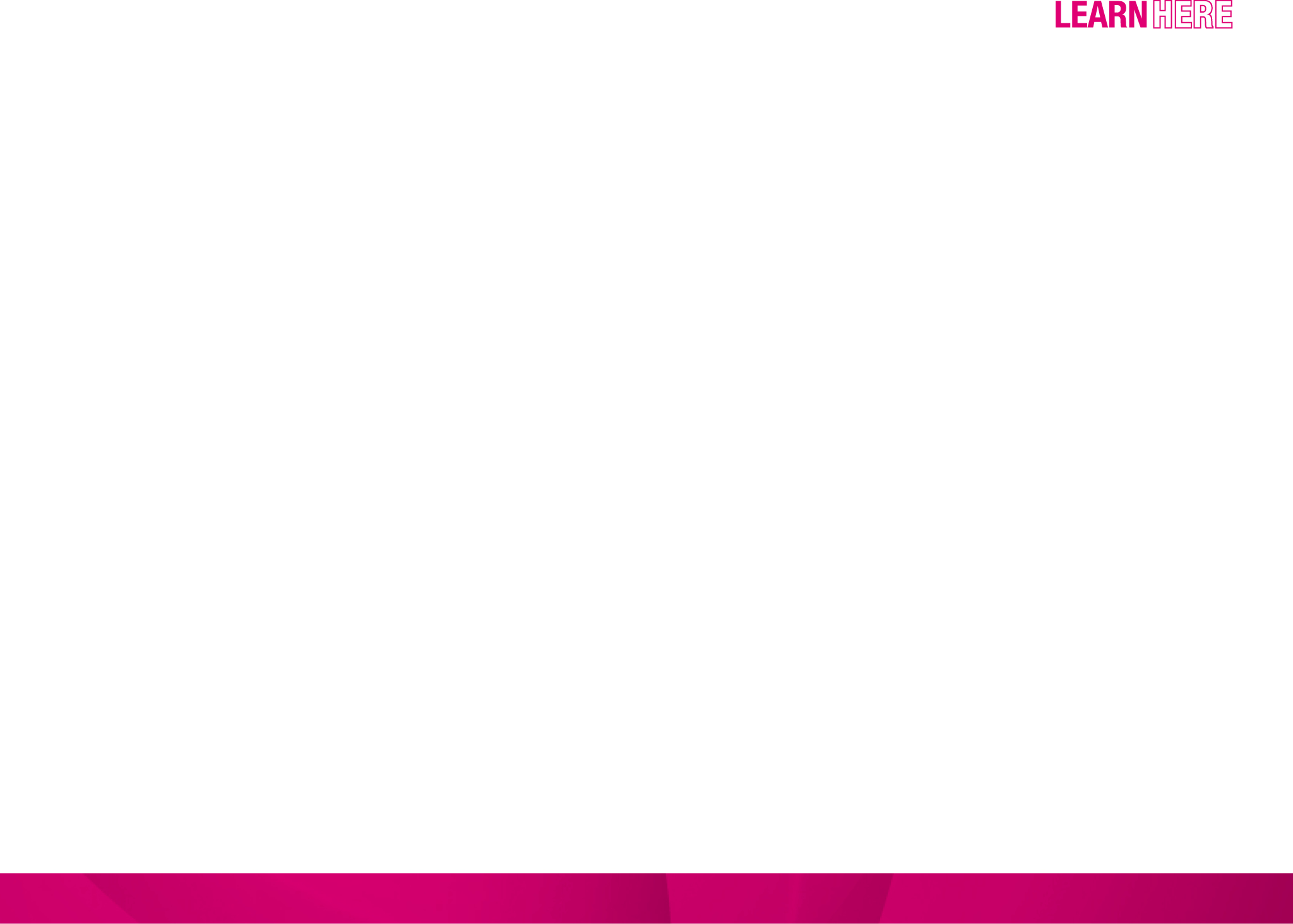 MAVISBANK SCHOOL

The historic ASN estate provision of North Lanarkshire has meant that there are a number of smaller, more isolated ASN schools which can be more susceptible to staffing shortages and therefore less sustainable as a result. Consideration has been given to developing existing establishments to more modern campus facilities. 

Proposal recommendations:

1.	To improve approaches to safeguarding, child protection and children’s rights.
2.	To develop self - evaluation practice to ensure that staff understood what was needed to improve outcomes for children.
To implement high quality individualised teaching and learning approaches that meets the needs of children.
To improve how staff assess the progress of children and how to use the information to support progress.
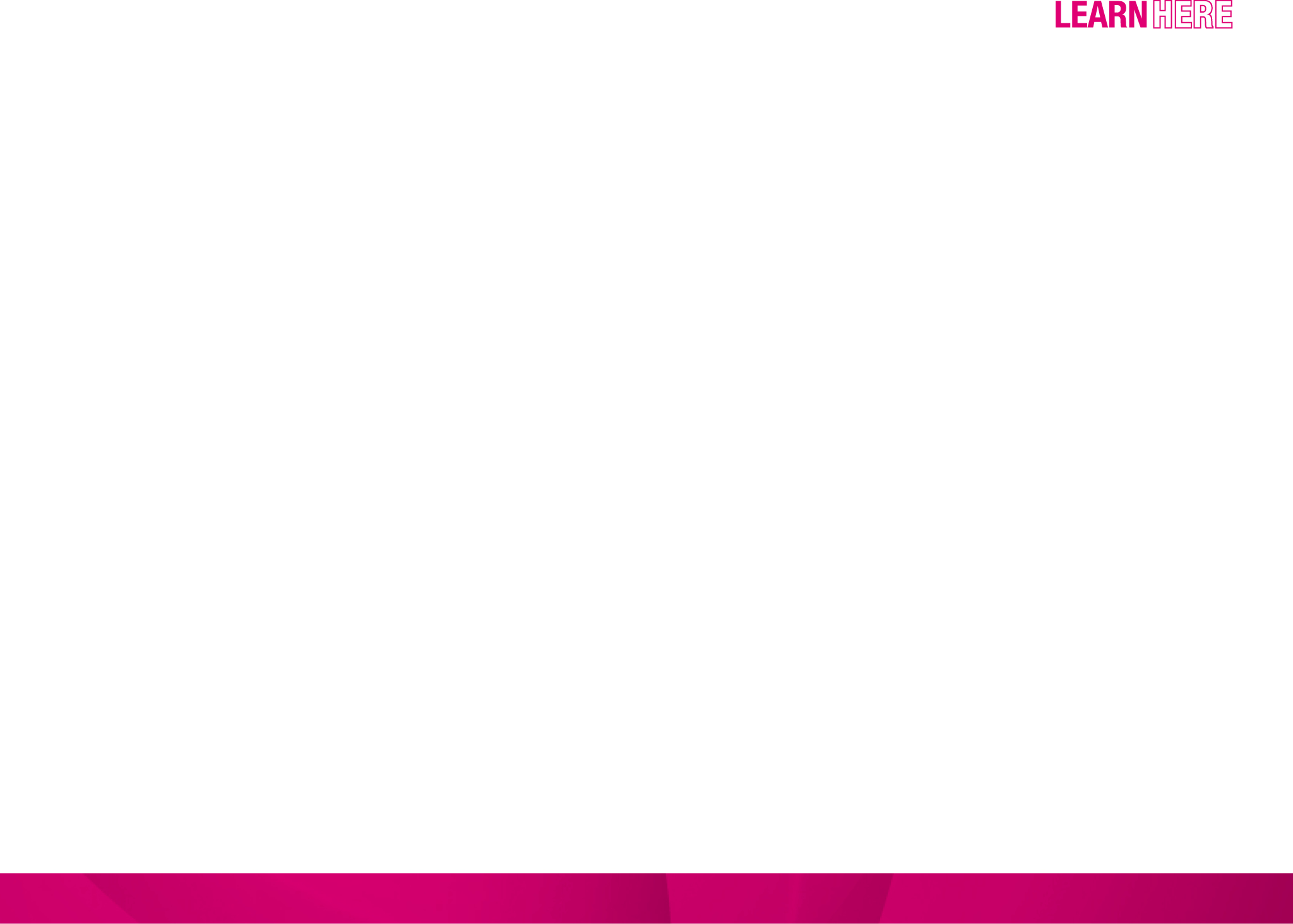 BUILDING CONDITION STATEMENT
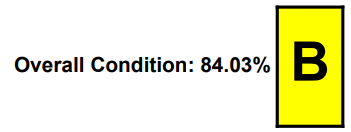 Mavisbank School
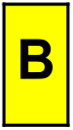 Carnbroe Primary School
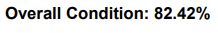 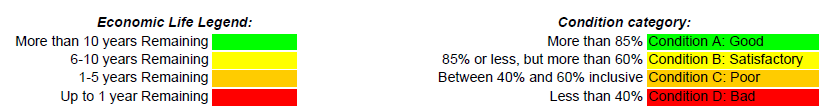 [Speaker Notes: To establish a Condition Rating ‘A’ the building requires upgraded windows and a new reception/entrance…this will increase the condition of the building circa £60k]
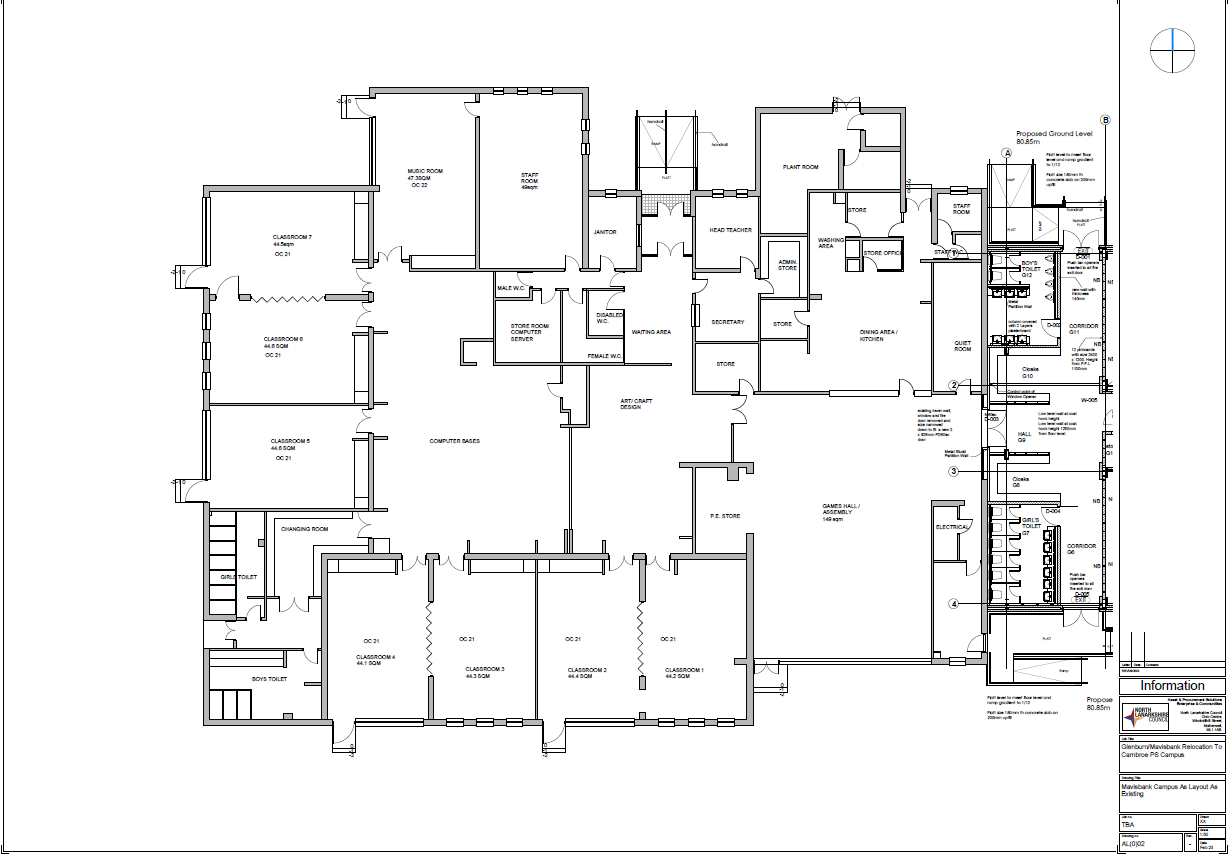 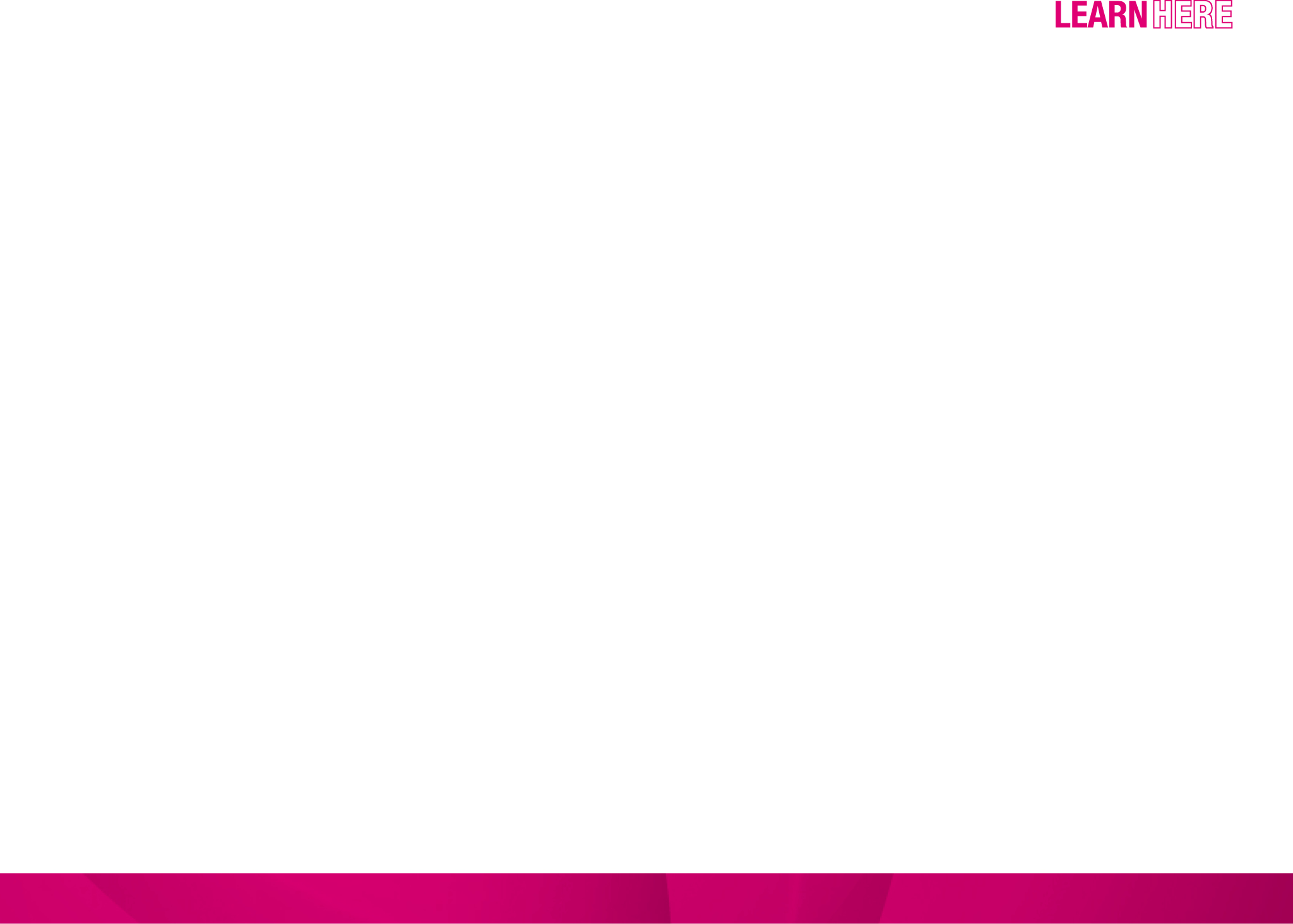 EXISTING MAVISBANK SITE
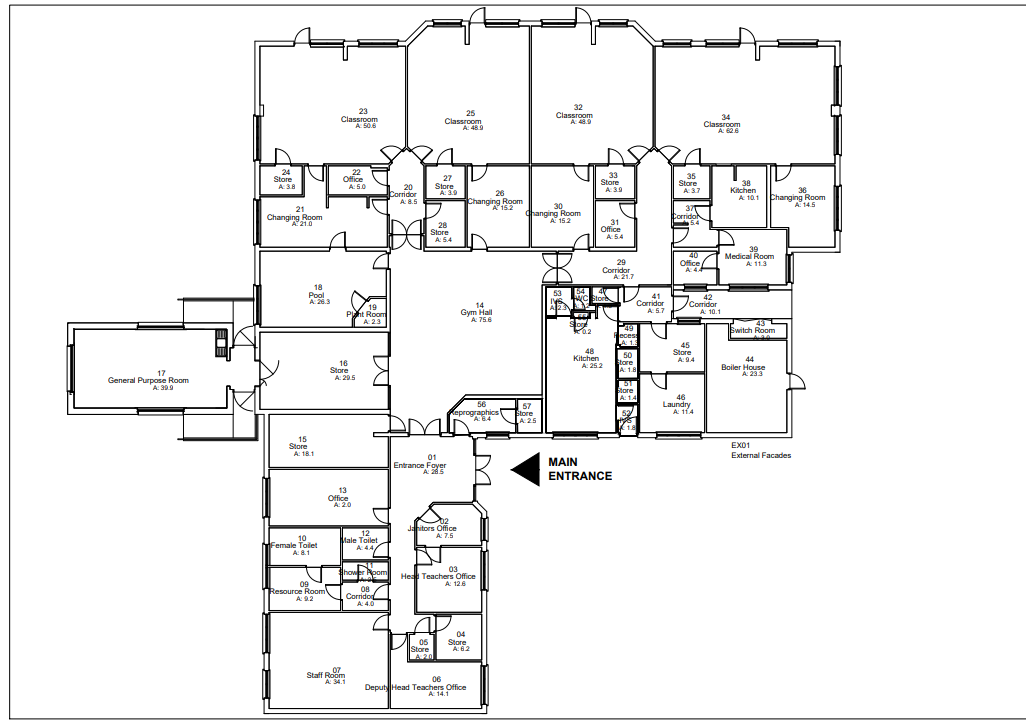 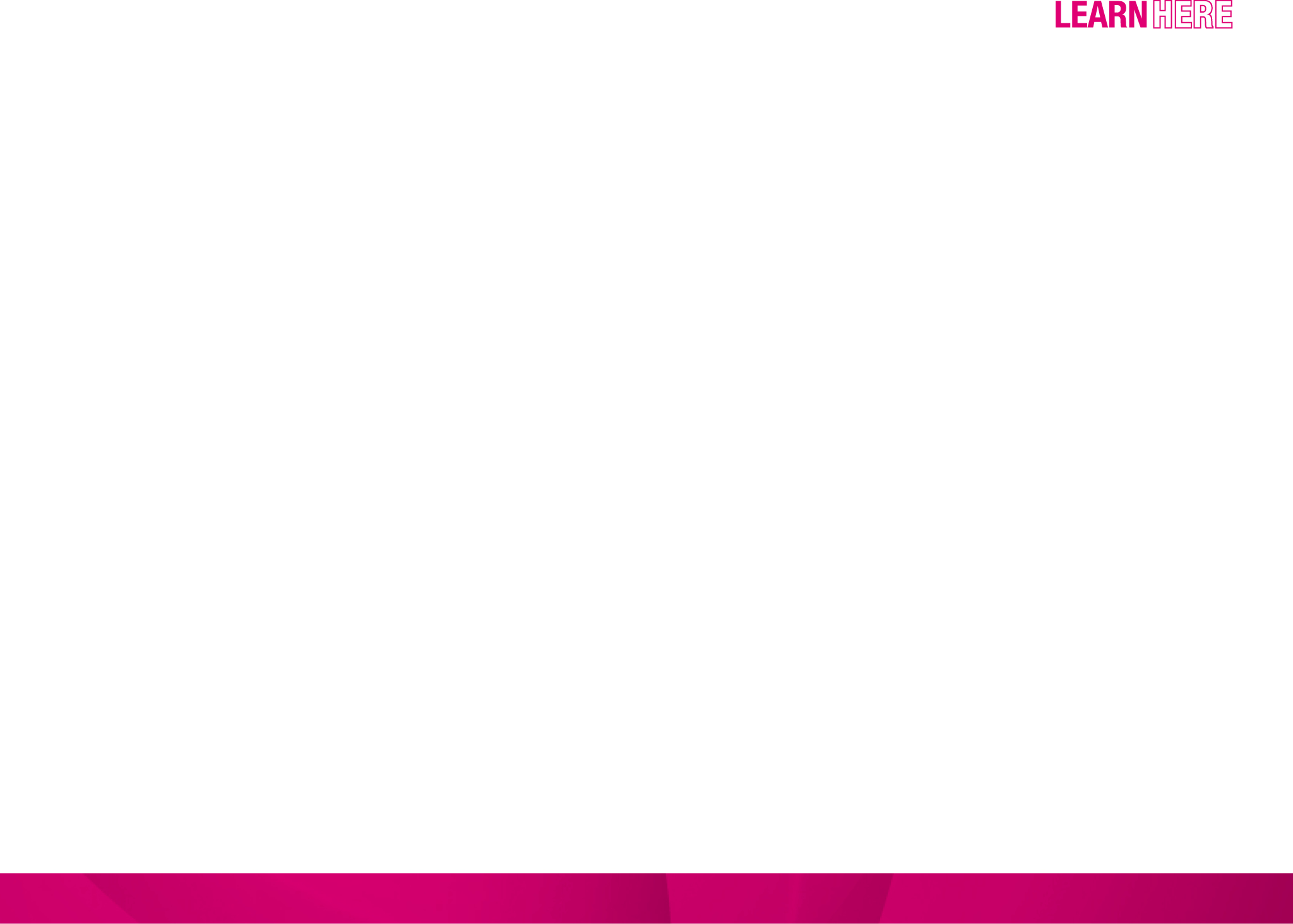 CARNBROE PRIMARY SCHOOL
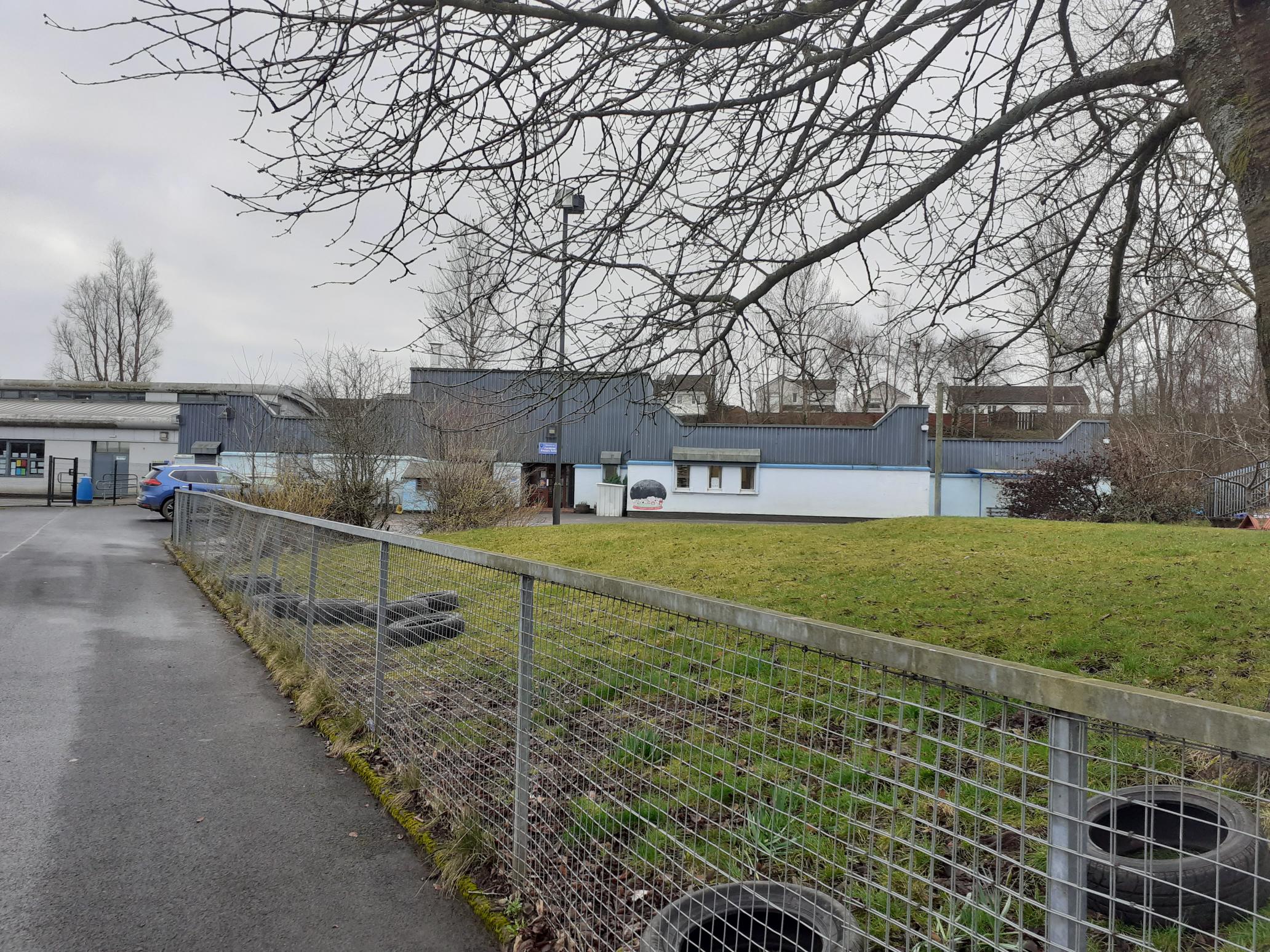 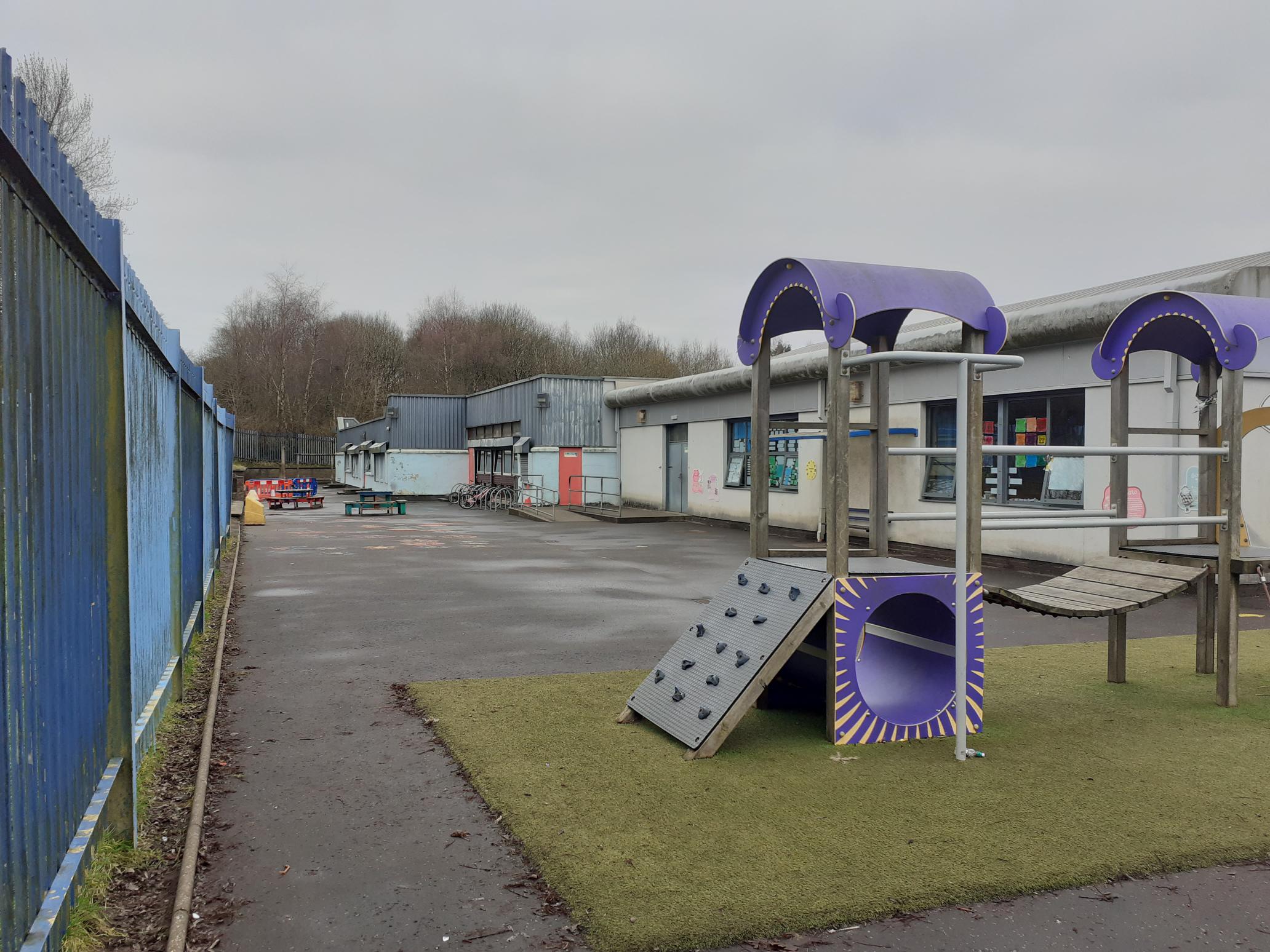 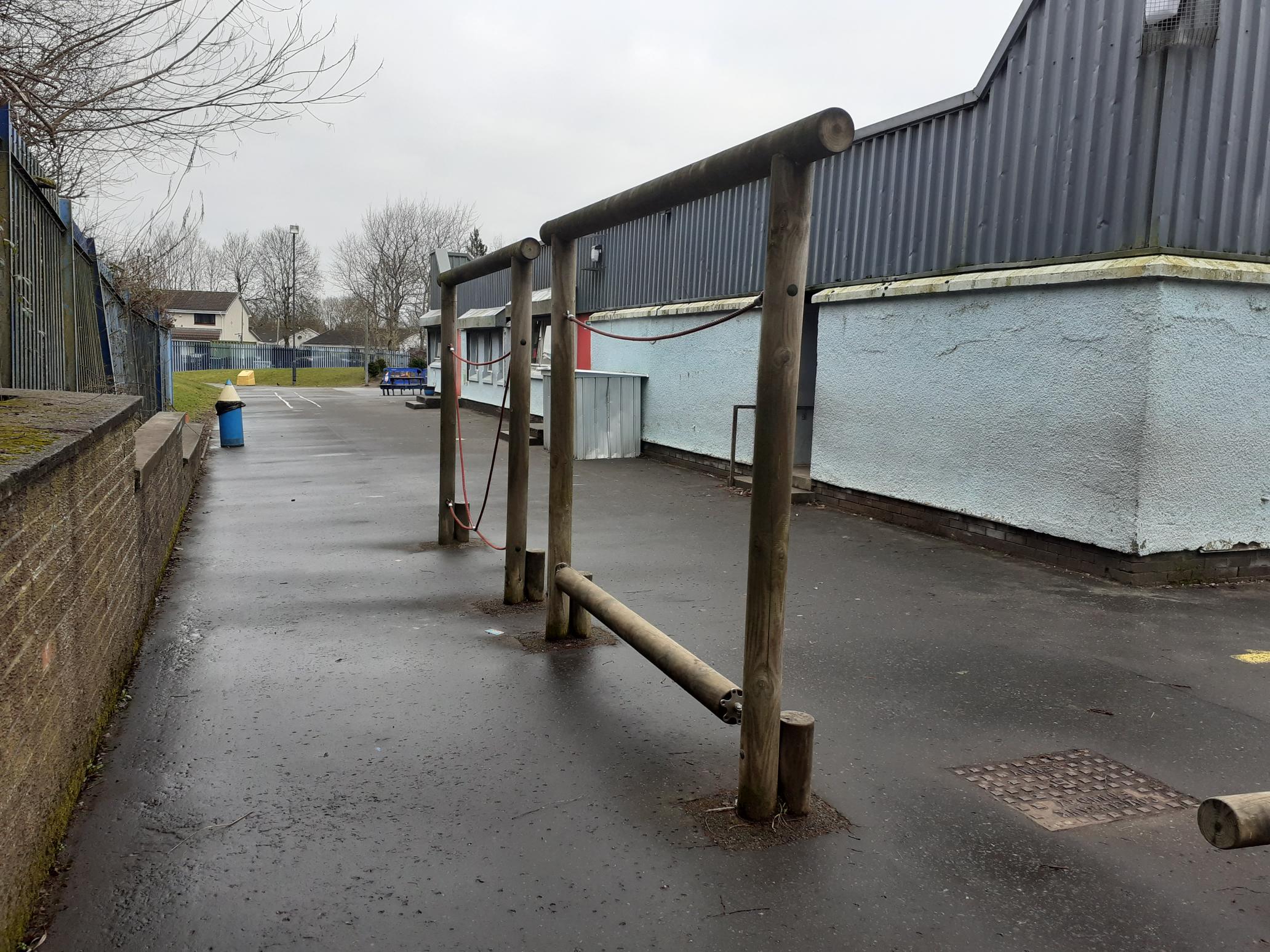 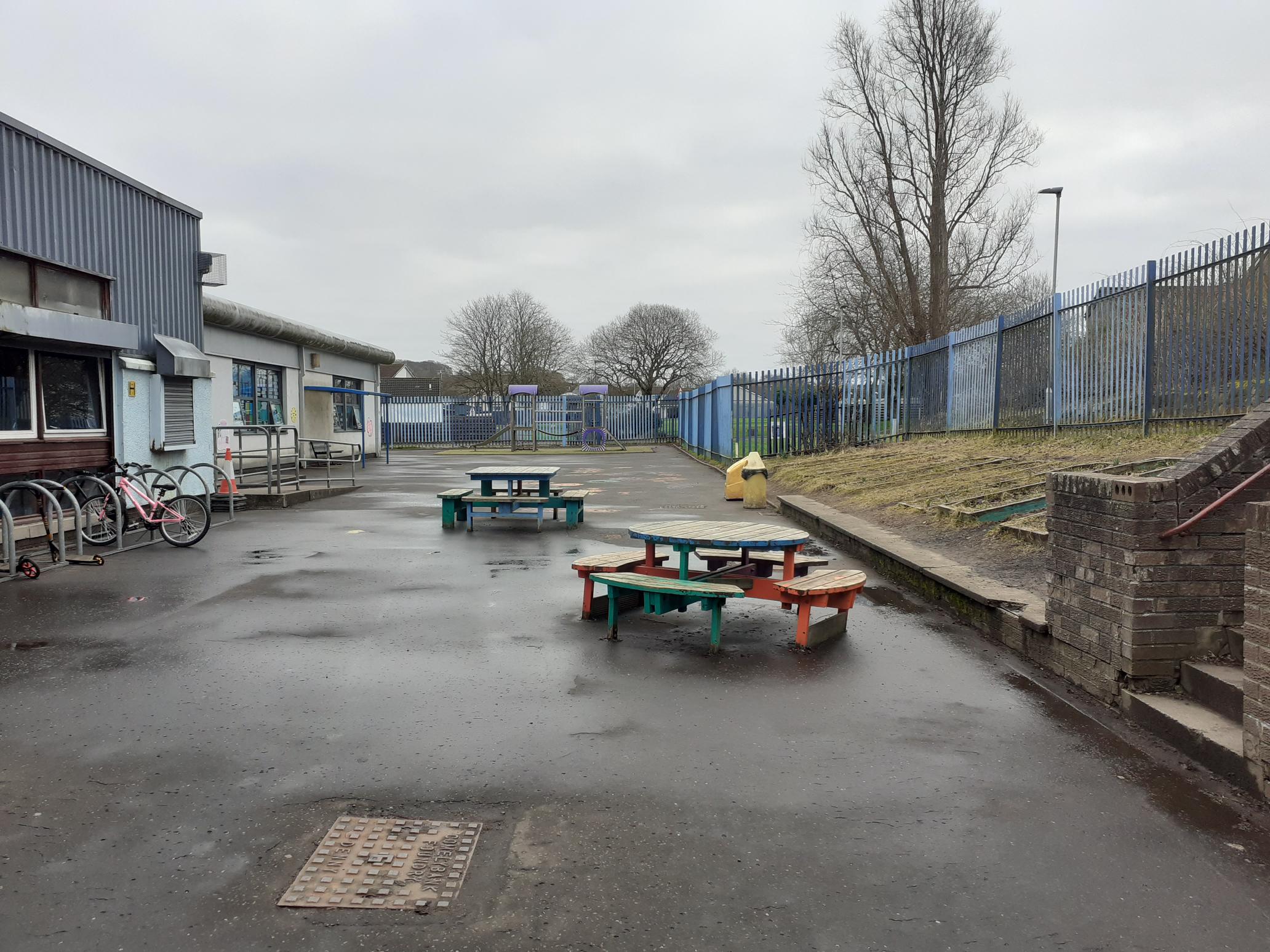 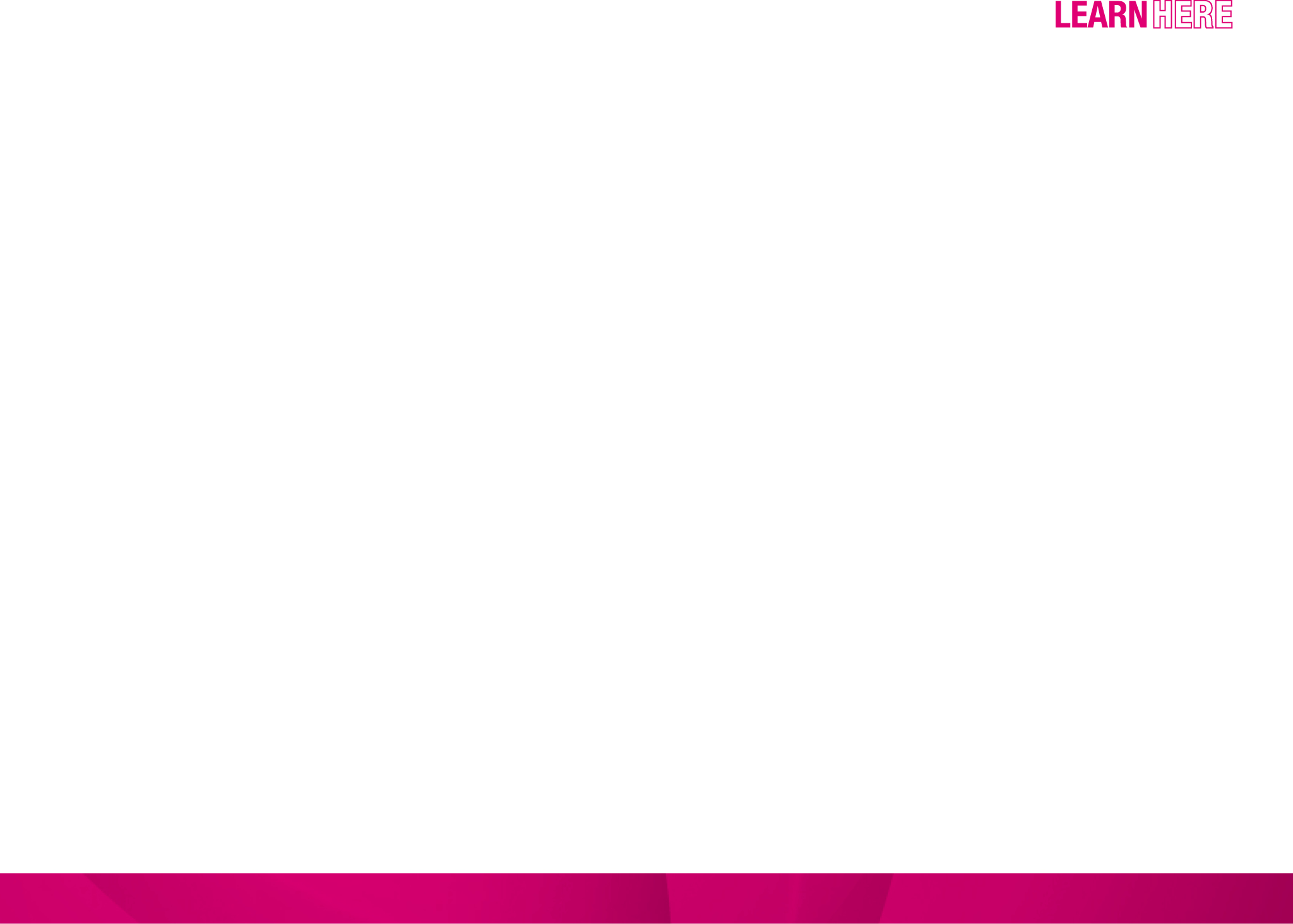 CARNBROE PRIMARY EXISTING PLAN
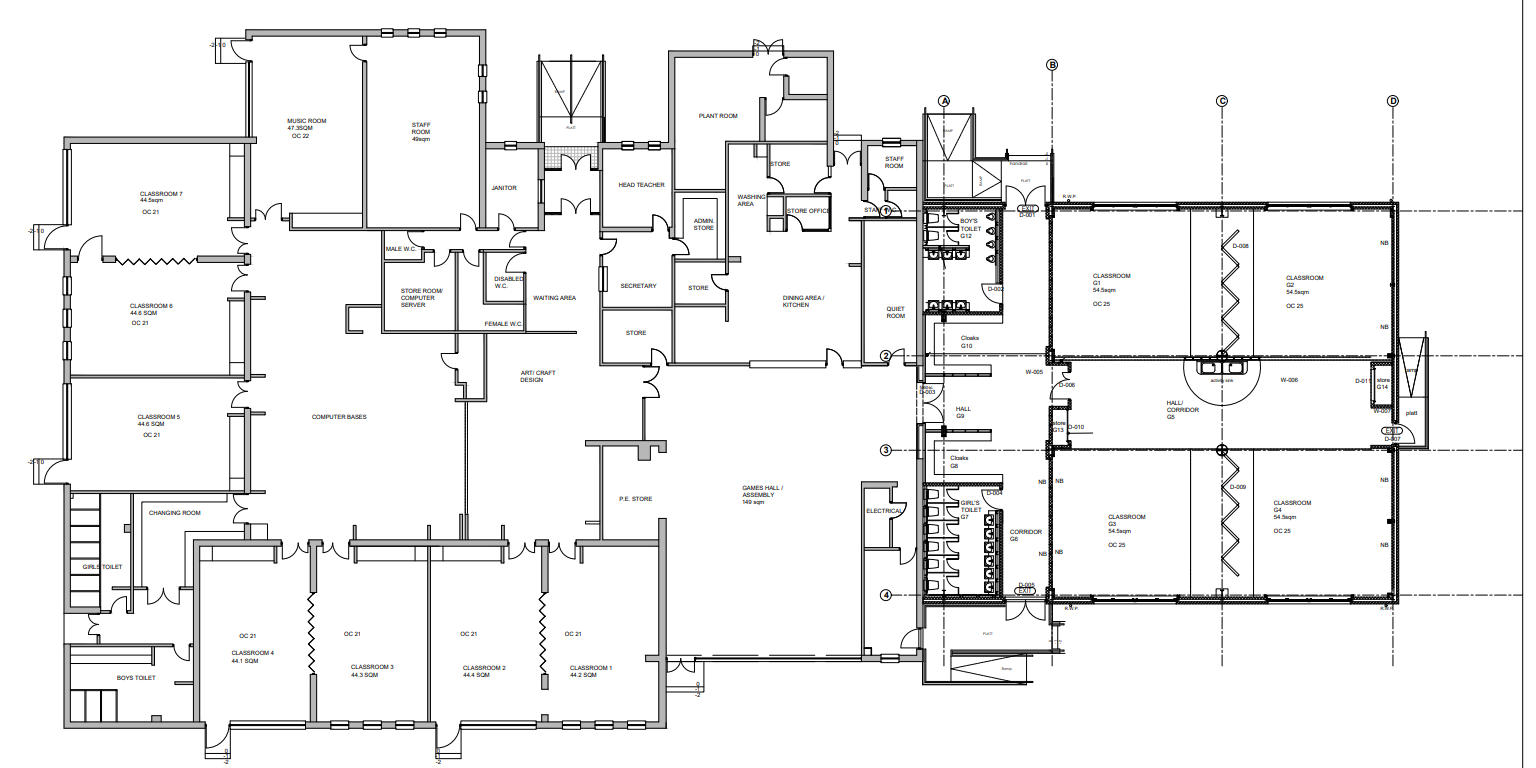 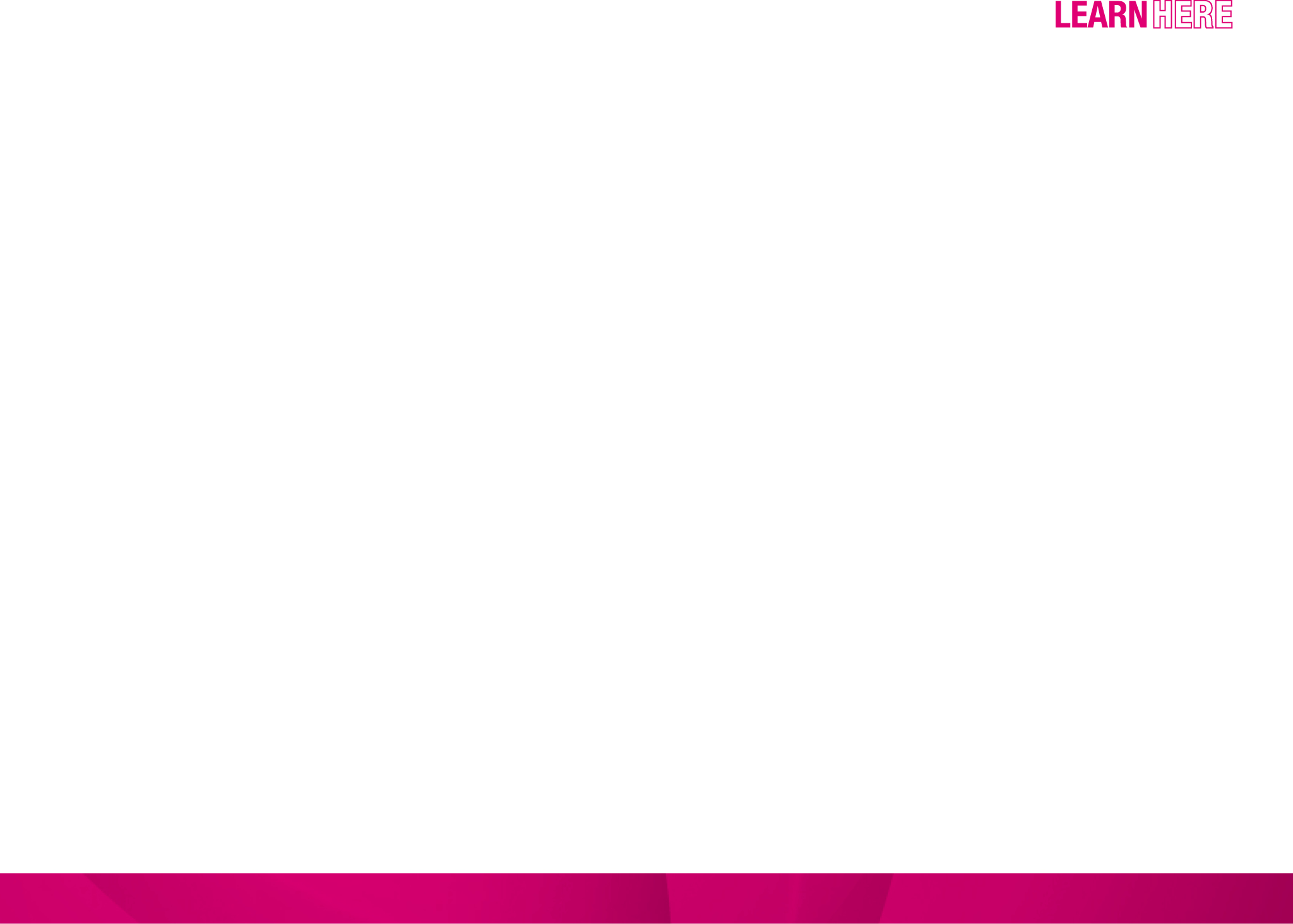 PREVIOUS PROJECTS
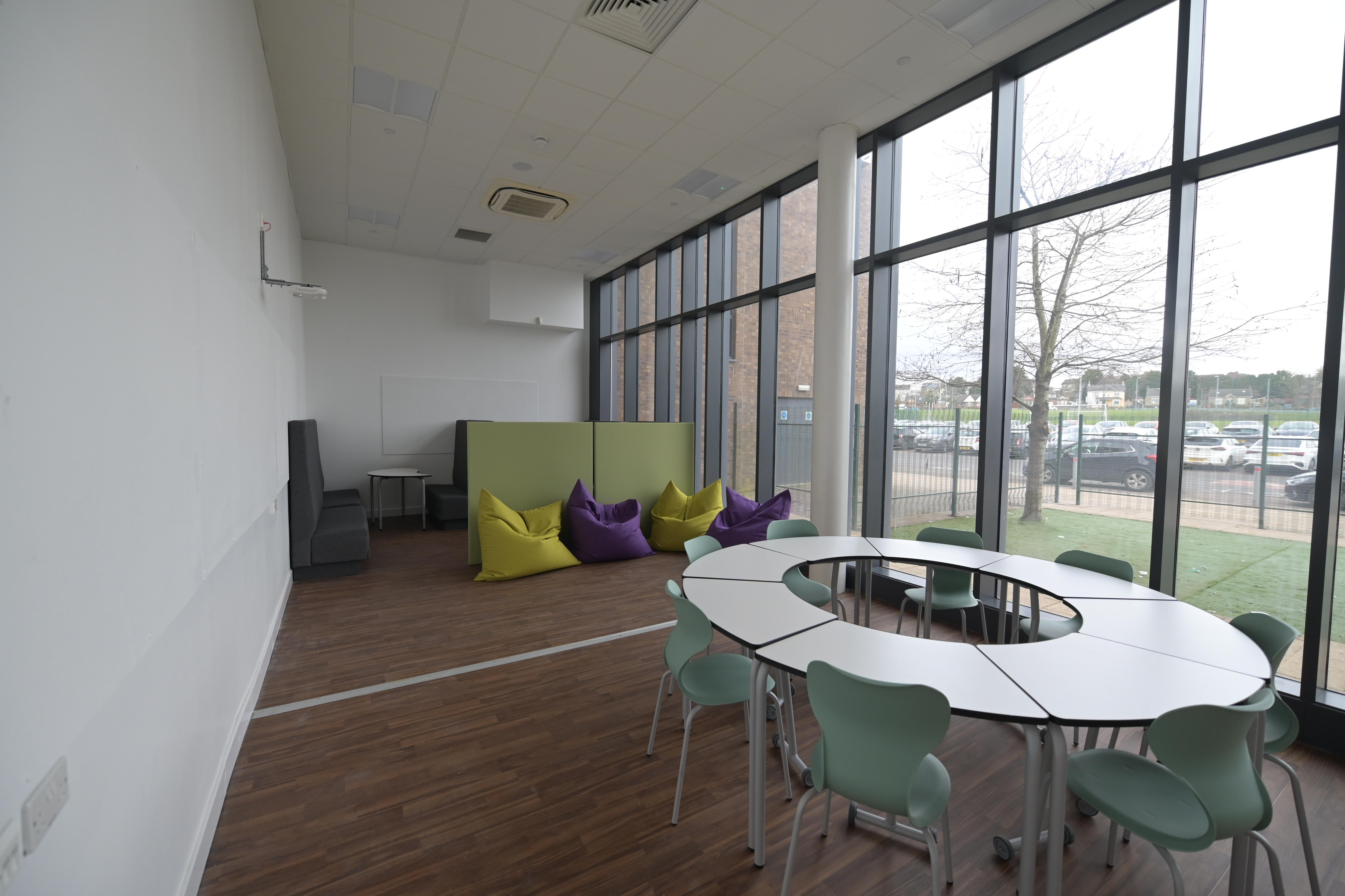 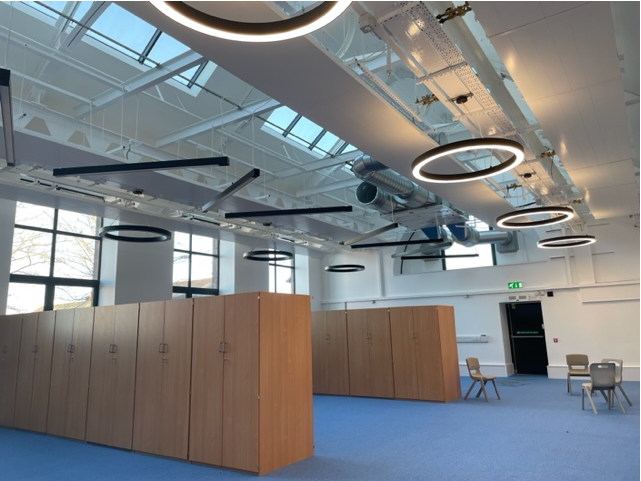 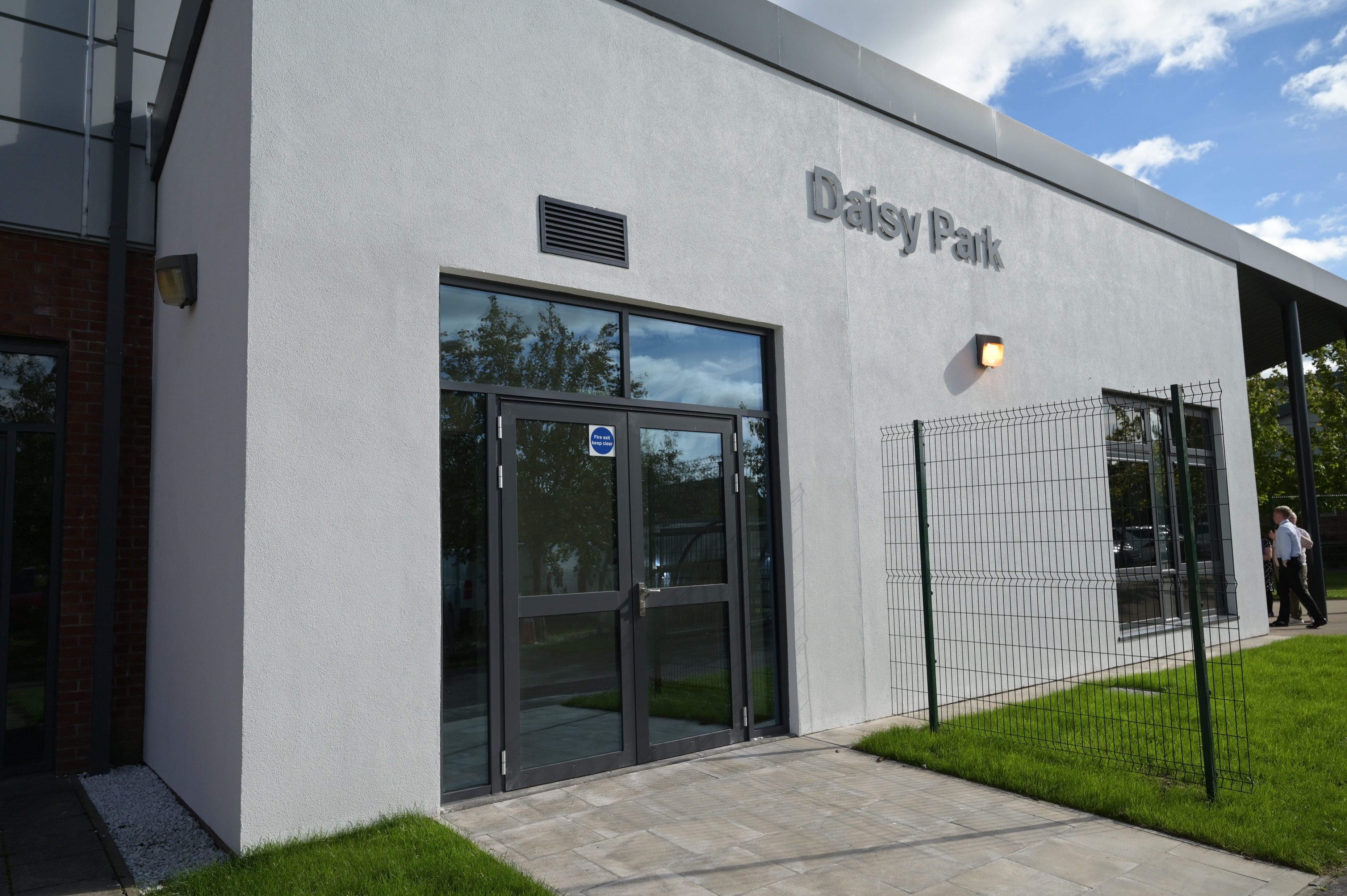 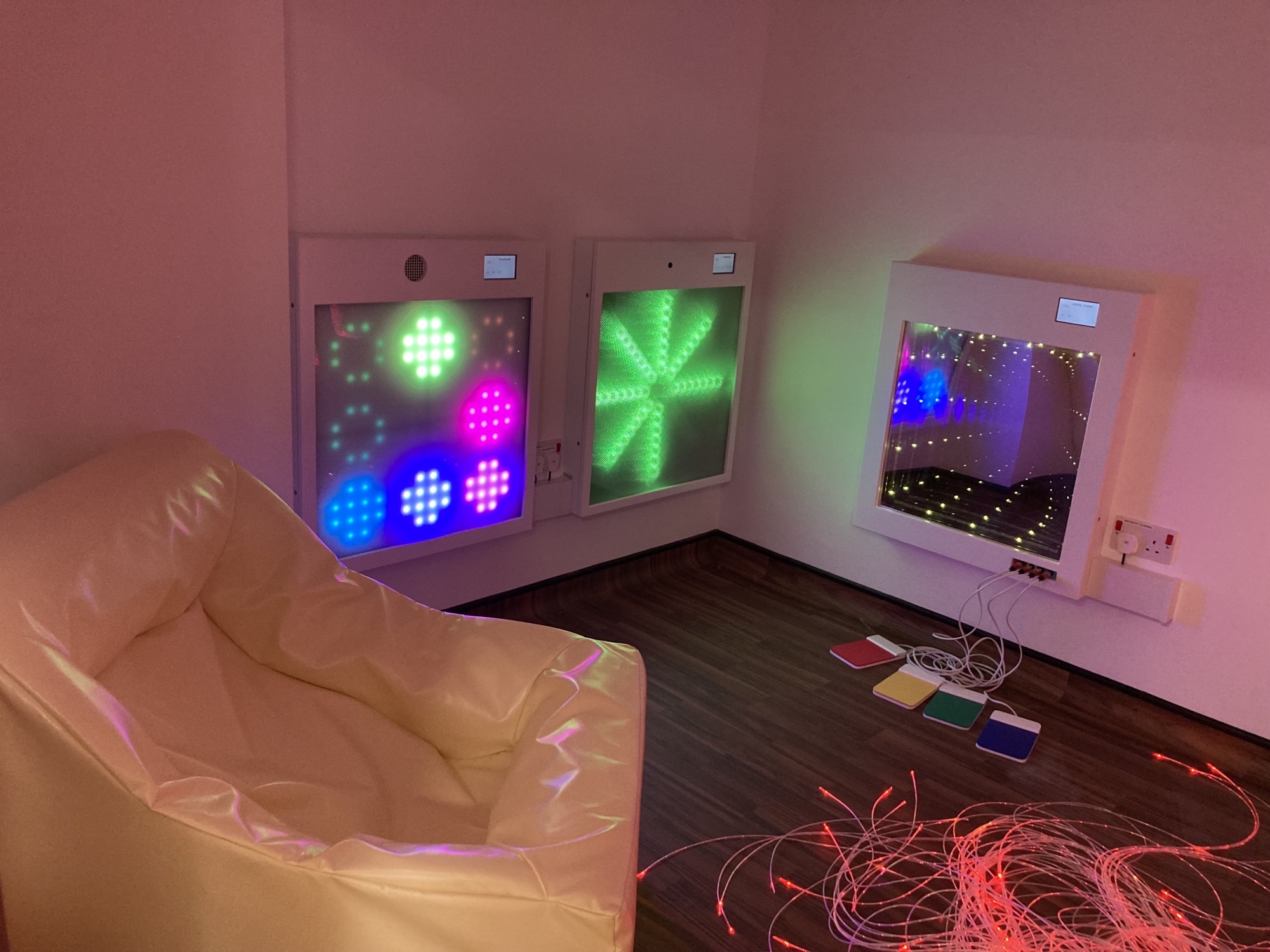 OPTIONS
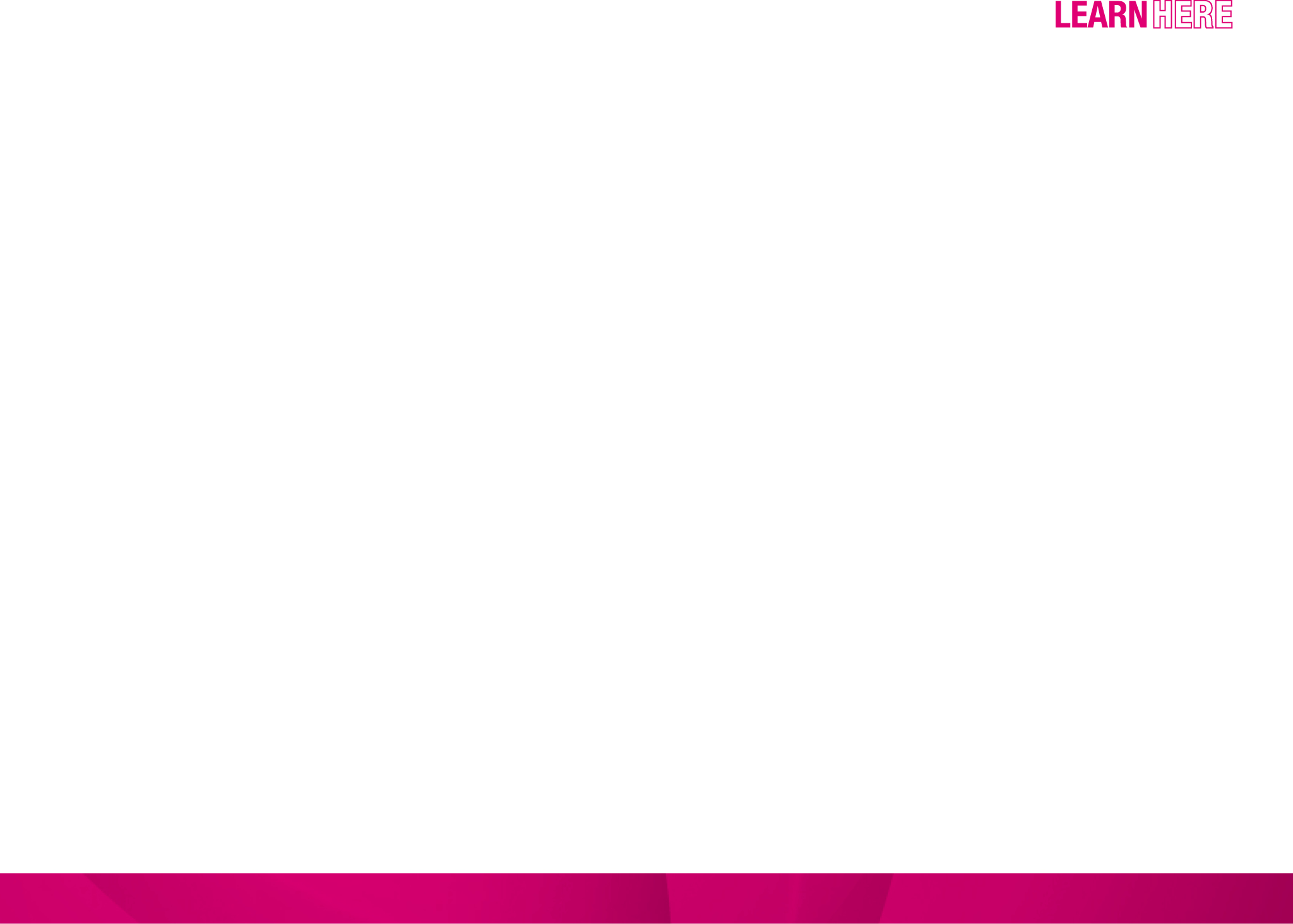 VOCATIONAL INTERVENTIONS
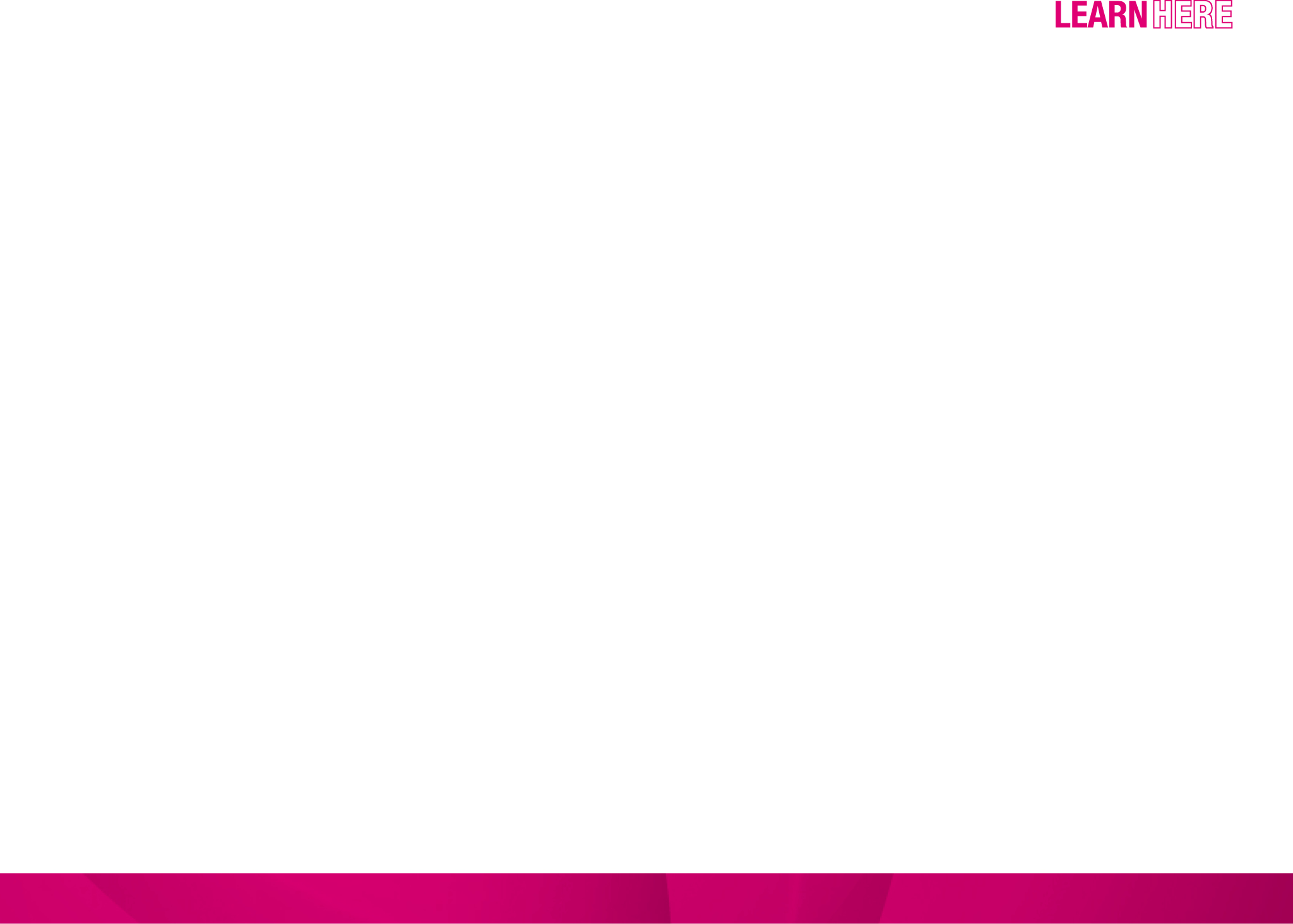 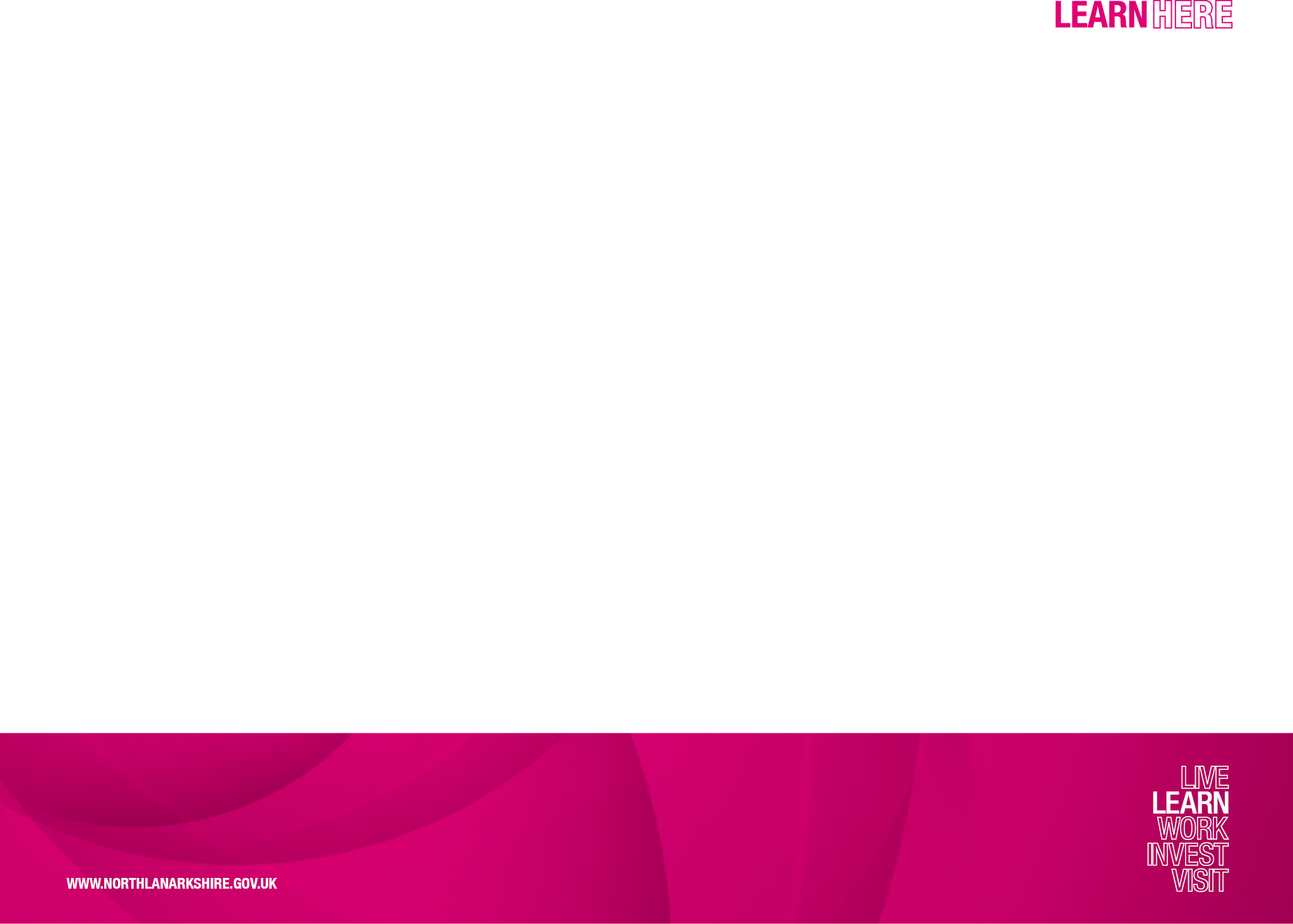 WE ASPIRE
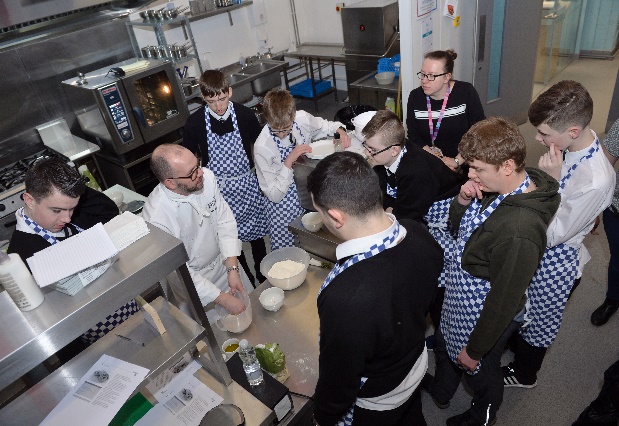 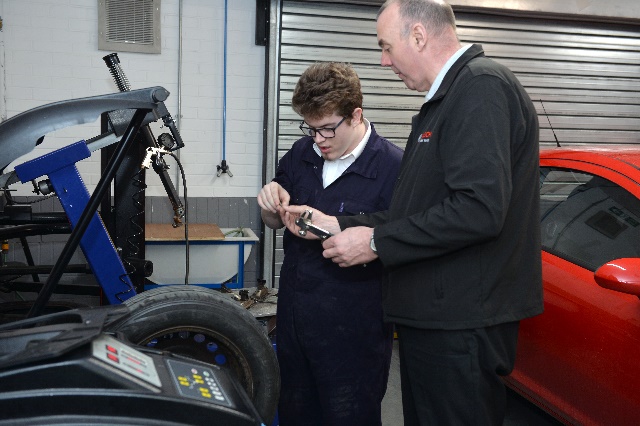 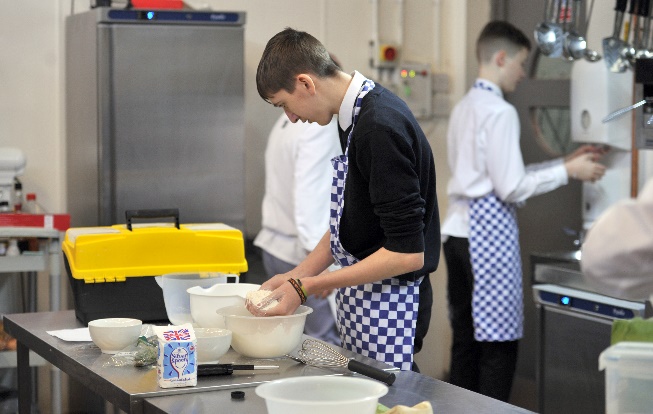 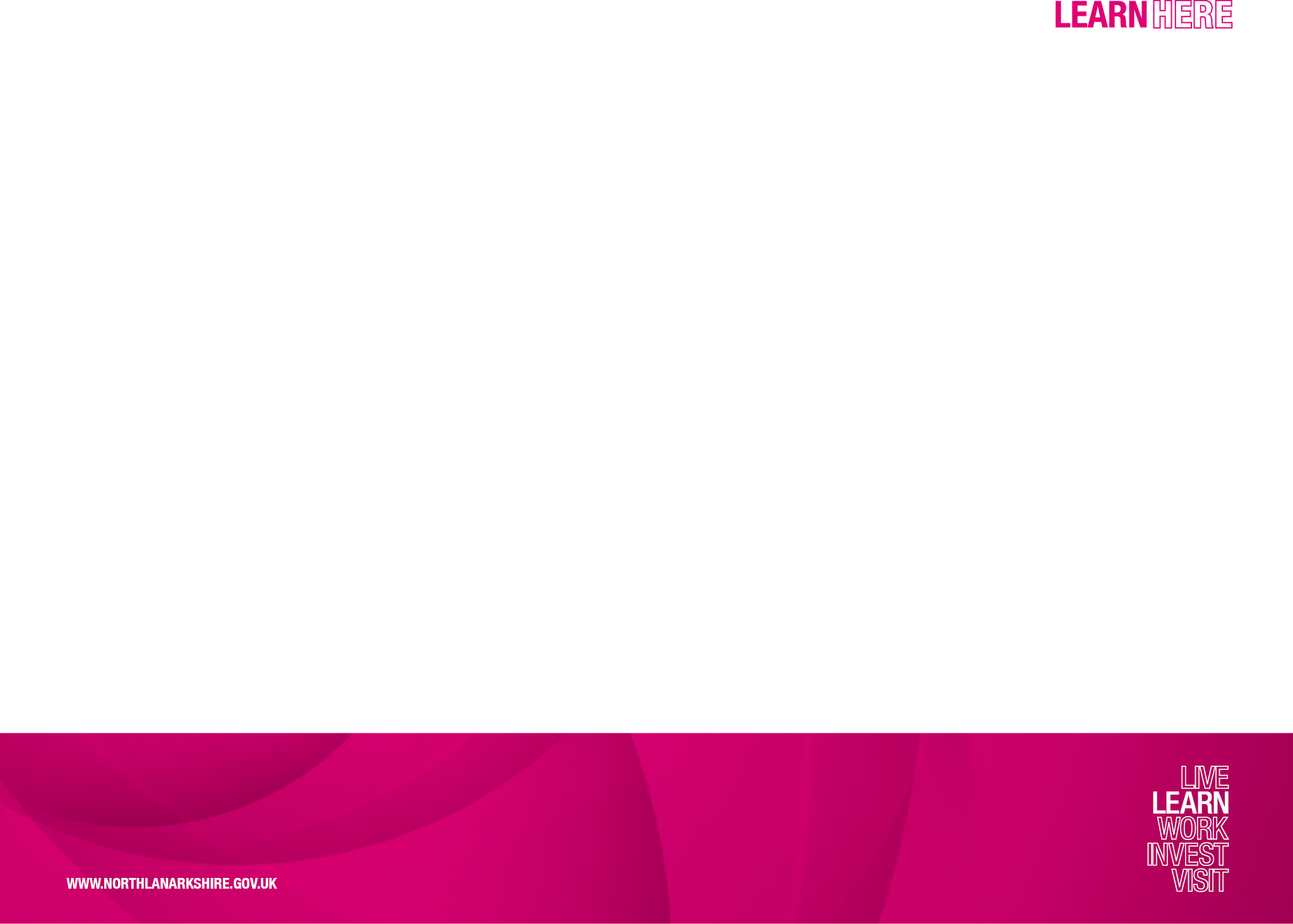 RECONFIGURING ASN SYSTEMS AND SERVICES
INDICATIVE TIMELINE
Reconfigured Arrangements Complete
Transition Planning  
& Implementation
Capital Implementation
Elected Member Approval:

Capital Funding Approved
Mobilisation Project Works
VOCATIONAL EDUCATION
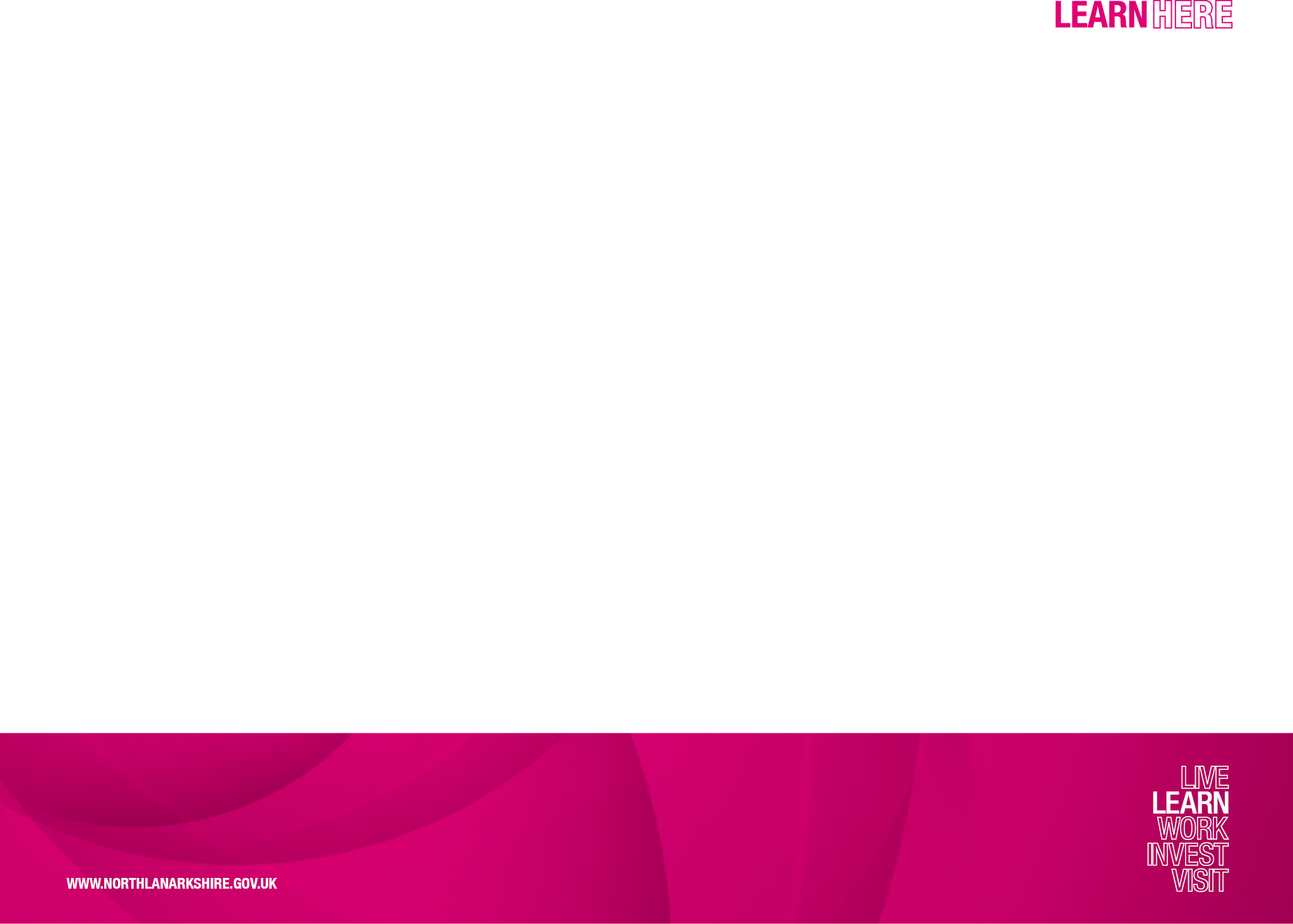 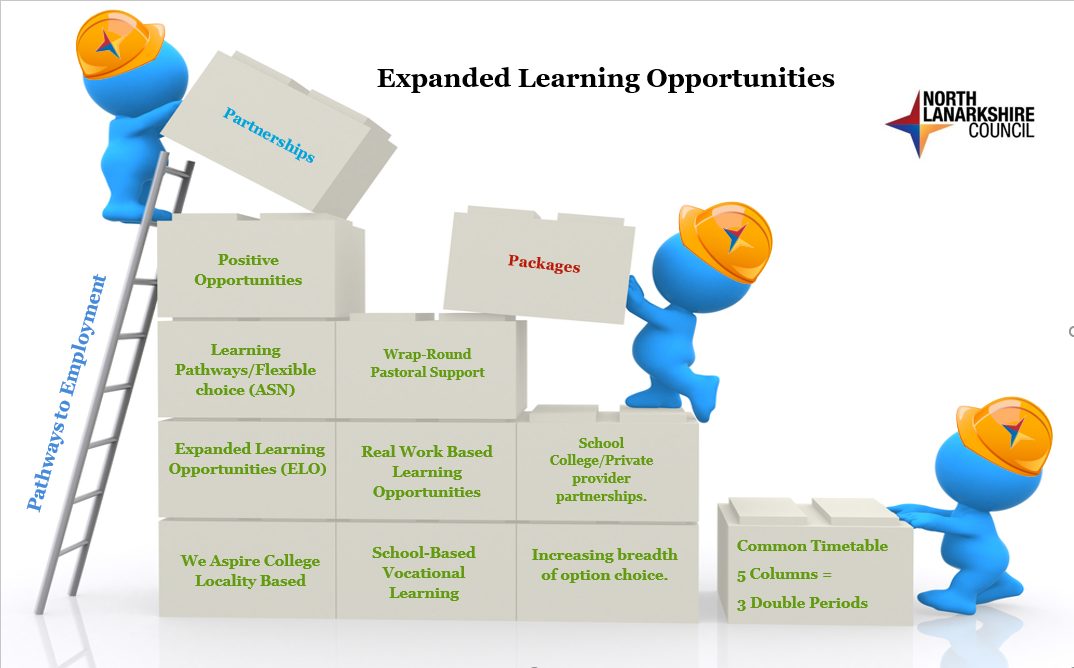 [Speaker Notes: North Lanarkshire Council’s Vocational Education Programme differs from most LA’s…as with it’s commitment to in-school delivery & capital funding for ‘fit for purpose’ vocational classes.
NLC Pre-Lockdown was the largest provider of in-school Voc Ed (including what we would term as Traditional Voc Ed, now FA’s 12 Frameworks and Pre-FA’s within our establishments.
We have established a comprehensive, capital structured, accessible curriculum meeting the needs of ASN pupils …the intention is to expand the delivery model to a more Vocational in-school model for SEBN pupils.
This is a mixed-mode delivery model, incorporating traditional subject delivery linked to Voc Ed- with Work-related learning (not simulated) this opens the opps for industry recognised qualifications
With 19 Vocational areas across the ASN, one of the key focuses within Education & Families is to increase the number of Skills Academies across the school estate inline with NLC One-Plan]
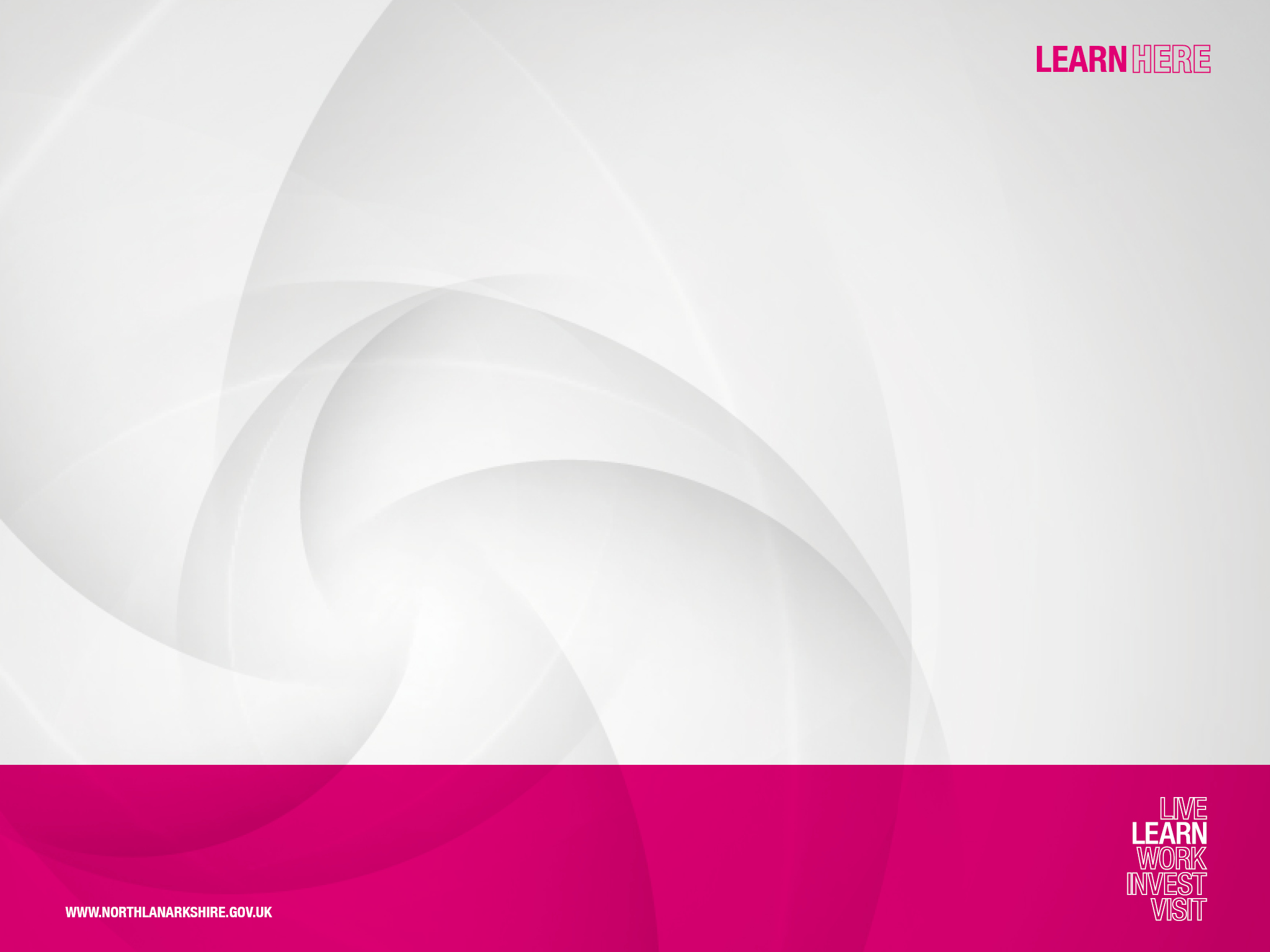 Q&A